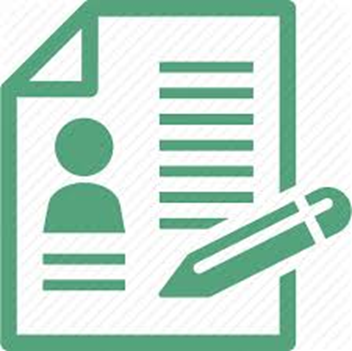 ONA TILI
8- sinf
MAVZU:  MUMTOZ MATN VA LUG‘ATLAR BILAN ISHLASH
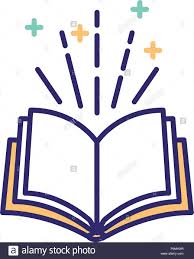 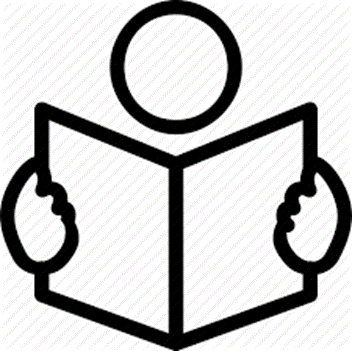 168- topshiriq
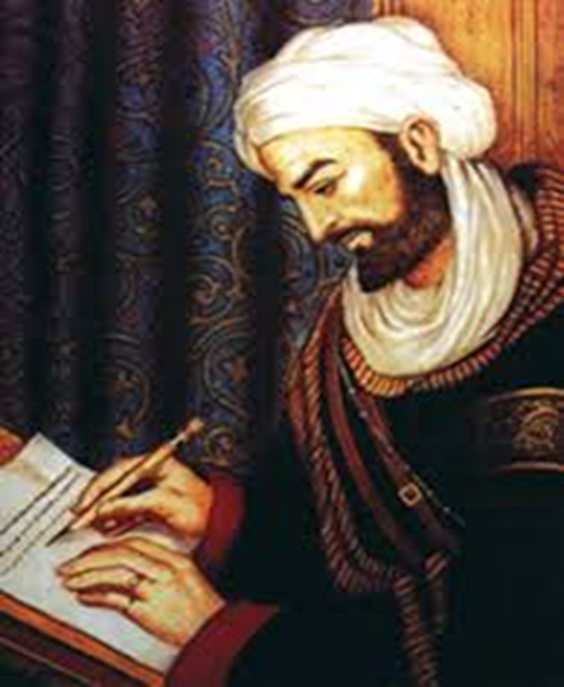 DONISHMAND USTOZ
Abu Ali ibn Sinoning qo‘lida ta’lim olish, unga shogird tushish sharaf edi.
Sharaf – faxrlanishga arziydigan narsa, biror ijobiy xislat, xizmat yoki iqtidor tufayli xalq orasida taratilgan dong
168- topshiriq
DONISHMAND USTOZ
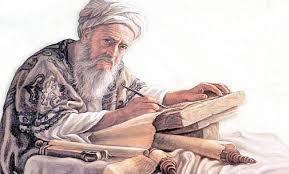 - Ey ulug‘ tabib, huzuringizga bolalarimizni olib keldik. Tarbiyangizga olib, shogirdlikka qabul qilsangiz. Zora sizga o‘xshab tabib bo‘lib yetishsalar, - deyishdi.
Zora – qani edi, koshki edi
168- topshiriq
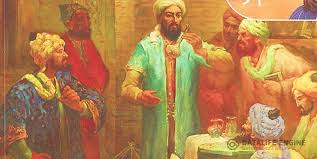 - Barakalla, o‘g‘lim, eng dorivor giyohlarni teribsan. Endi bir savolimga javob bersang. Qani ayt-chi, oyoq qabarishiga nima davo bo‘ladi?
Dorivor – kasalliklarga davo bo‘ladigan va malham olinadigan yoki taomni xushxo‘r qiladigan modda
134-topshiriq
DONISHMAND USTOZ
ishlash, ishqalanish yoki kuyish natijasida bo‘rtma hosil bo‘lishi
qabarishi
nabotot
o‘simliklar dunyosi, o‘simliklar
168- topshiriq
DONISHMAND USTOZ
Oradan bir kun o‘tgach, ikkinchi bola yetib kelib, to‘plagan o‘tlarni hakimning oyog‘i ostiga to‘kdi.
hakim – ko‘pincha o‘tmishdagi o‘tkir tabib; donishmand, faylasuf
163- topshiriq
DONISHMAND USTOZ
- Yovvoyi rayhon yoxud yalpizni suvda ivitib, ozgina tosh tuzdan qo‘shib yuvish kerak, - javob qildi bola.
- Yantoqning suvi chanqoqni qondiradi, ham darmon bo‘ladi, - dadil javob berdi bola.
170- topshiriq
Olmosh
ular
unga
sizga
sen
har bir
Ibn Sino rozilik bildirib, ularni sinab ko‘rib shogirdlikka olishini aytdi.
171- topshiriq
Ibn Sino o‘ziga shogird tanlashda nimalarga alohida e’tibor qaratgan?
ziyrakligiga
bilimdonligiga
mehnatsevarligiga
chaqqonligiga
hozirjavobliligiga
MUSTAQIL BAJARISH UCHUN TOPSHIRIQ:
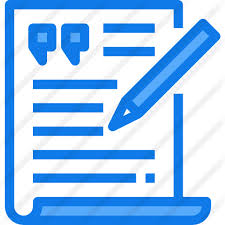 164- mashq. Matnga shaxsiy munosabatingizni yozma ravishda bayon qiling.
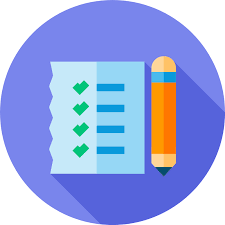